Adatvédelmi oktatás 2016Információs önrendelkezési jog, a személyes adatok védelme
Lápossy Attila
ELTE ÁJK Alkotmányjogi Tanszék
2016. október 12.
Miért érdekes az információs önrendelkezési jog, az adatvédelem?
A pizza rendelés – kicsit másként 

https://www.youtube.com/watch?v=yVTjBdPQ-ls

„A magánélet (…) akkor a legnyilvánvalóbb, amikor nincs.” /Christopher Moore/
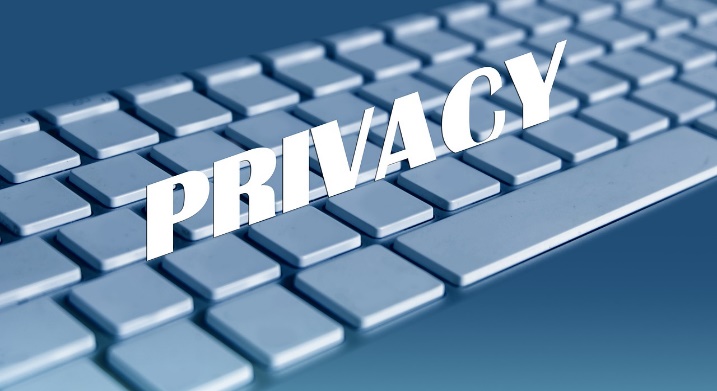 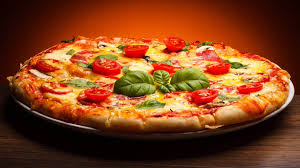 Alapvetések 1. – Az Információs önrendelkezés joga és az adatvédelem
Emberi méltóság – önrendelkezés és magánszféra védelme

FUNKCIÓ: a közhatalmi beavatkozásról védett övezetek, a privát szféránk biztosítása, a megismerhetőség egyben kiszolgáltatottság

Alaptörvény VI. cikk – információs jogok
(1) Mindenkinek joga van ahhoz, hogy magán- és családi életét, otthonát, kapcsolattartását és jó hírnevét tiszteletben tartsák.
(2) Mindenkinek joga van személyes adatai védelméhez, valamint a közérdekű adatok megismeréséhez és terjesztéséhez.
(3) A személyes adatok védelméhez és a közérdekű adatok megismeréséhez való jog érvényesülését sarkalatos törvénnyel létrehozott, független hatóság ellenőrzi.

Védelmi szintek: magántitok, magánlakás, majd személyes adatok, egyre terjedő állami szerepvállalás, modern információs technológia
Alapvetések 2. – Az Információs önrendelkezés joga és az adatvédelem
Harmadik generációs jogok családja (modern kihívások)
Egyre szaporodó állami és egyéb adatbázisok, kiterjedt adatgyűjtés, folyamatos technológiai fejlődés, ezt igyekeznek követni a garanciák
             Az információ hatalom, az információ egy kézben koncentrálva különösen veszélyes, az EGYÉN élete ne lehet átlátható kívülről

Információs önrendelkezési jog, kikényszeríthető szabadságjog
Nem az adatot, hanem az egyént, annak az autonómiáját védi, azaz az adataimmal én rendelkezem, azaz más nem ismerheti meg (bizalmas)
                      Kivételek – az alapjog indokolt, alkotmányos korlátai
ÁLLAM: be nem avatkozás, távolmaradás, de jogi garanciák kellenek az adatgyűjtéssel, készletezéssel, összekapcsolásával szemben

Horizontális hatály – védelem magánszemélyekkel szemben is, gazdasági érdekek és a civil szféra hatalmasságai, veszélyek
    Pl. bankok, biztosítók, közösségi oldalak – adatgyűjtés, reklám!
Alapvetések 3. – Az Információs önrendelkezés joga és az adatvédelem
Az információs önrendelkezési jog születése Magyarországon: az Alkotmánybíróság 1991-es alaphatározata
                               A személyiségprofil készítésének tilalma

„Az univerzális személyi szám elterjedt használata esetén a magánszféra megszűnik, mert a legtávolabb eső, különböző célú nyilvántartásokból összehozott adatokból előállítható az ún. személyiségprofil, az érintett tetszőlegesen széles tevékenységi körére kiterjedő és intimszférájába is behatoló művi kép, amely ugyanakkor az adatok kontextusból kiragadott volta miatt nagy valószínűséggel torz is.”

„A személyes adatok meghatározott cél nélküli, tetszőleges jövőbeni felhasználásra való gyűjtése és feldolgozása alkotmányellenes. A korlátozás nélkül használható, általános és egységes személyazonosító jel használata alkotmányellenes.”
A személyes adat meghatározása
Az információs önrendelkezési jogról és az információszabadságról szóló 2011. évi CXII. törvény

A személyes adat fogalma
„Az érintettel kapcsolatba hozható adat - különösen az érintett neve, azonosító jele, valamint egy vagy több fizikai, fiziológiai, mentális, gazdasági, kulturális vagy szociális azonosságára jellemző ismeret -, valamint az adatból levonható, az érintettre vonatkozó következtetés.” (Infotv. 2. § 2. pont) + ameddig a kapcsolat helyreállítható vele!
  NEM azonos a személyazonosító adattal, kiterjedt értelmezés

A különleges adat fogalma
„Faji eredetre, a nemzetiséghez tartozásra, a politikai véleményre, pártállásra, a vallásos vagy más világnézeti meggyőződésre, az érdek-képviseleti szervezeti tagságra, a szexuális életre vonatkozó, valamint az egészségi állapotra, a kóros szenvedélyre vonatkozó személyes adat, a bűnügyi személyes adat.” (Info tv. 2. § 3. pont)
  Speciális védelem – extra jogi garanciák a törvényben
A szereplők: az adatalany (érintett), az adatkezelő és az adatfeldolgozó
Adatkezelés: az alkalmazott eljárástól függetlenül az adaton végzett bármely művelet vagy a műveletek összessége, így különösen gyűjtése, felvétele, rögzítése, rendszerezése, tárolása, megváltoztatása, felhasználása, lekérdezése, továbbítása, nyilvánosságra hozatala, összehangolása vagy összekapcsolása, zárolása, törlése és megsemmisítése, valamint az adat további felhasználásának megakadályozása, fénykép-, hang- vagy képfelvétel készítése, valamint a személy azonosítására alkalmas fizikai jellemzők rögzítése. (Info tv. 2. § 10. pont)

Adatfeldolgozás: az adatkezelési műveletekhez kapcsolódó technikai feladatok elvégzése, függetlenül a műveletek végrehajtásához alkalmazott módszertől és eszköztől, valamint az alkalmazás helyétől, feltéve hogy a technikai feladatot az adaton végzik. (Info tv. 2. § 17. pont)
A személyes adatok jogszerű kezelése 1.
Jogalap (mivel alapjog korlátozása, önrendelkezés)
1) az egyén hozzájárulása (forma, extra garanciák)
                     határozott, önkéntes, tájékoztatáson kell alapulnia,  vagyis a funkciója, hogy valóban önrendelkezést biztosítson

2) a törvény által elrendelt kötelező adatkezelés (az állami funkciók gyakorlásához nélkülözhetetlen, közérdek) Pl. ingatlan-nyilvántartás
OPT IN – OPT OUT rendszerek (direkt marketing, reklámküldés)
Kérdés: előzetes hozzájárulás vagy utólagos tiltakozás, kijelentkezés?

Kivételek
Vélelmezett hozzájárulás (érintett kérelmére indult bírósági, illetve hatósági eljárásban az eljárás lefolytatása érdekében szükséges személyes adatok tekintetében)
Megadott hozzájárulás (az érintett közszereplése során általa közölt, nyilvánosságra hozatalra átadott személyes adatok)
DE: Kétség esetén vélelmezni kell, hogy nem volt hozzájárulás!
A személyes adatok jogszerű kezelése 2.
a célhoz kötött adatkezelés elve, mint alapgarancia (minimum, a megsértése jogellenes adatkezelést eredményez)

Szükséges meghatározni az adatkezelés legitim célját (ehhez adja az érintett a hozzájárulását, vagy erre tekintettel lesz kötelező)

„Személyes adat kizárólag meghatározott célból, jog gyakorlása és kötelezettség teljesítése érdekében kezelhető. Az adatkezelésnek minden szakaszában meg kell felelnie az adatkezelés céljának, az adatok felvételének és kezelésének tisztességesnek és törvényesnek kell lennie.” (Info tv. 4. § (1) bekezdés)

„Csak olyan személyes adat kezelhető, amely az adatkezelés céljának megvalósulásához elengedhetetlen, a cél elérésére alkalmas. A személyes adat csak a cél megvalósulásához szükséges mértékben és ideig kezelhető.” (Info tv. 4. § (2) bekezdés)
A személyes adatok jogszerű kezelése 3.
Adatkezelési alapelvek és garanciák

az érintett személyes részvételének lehetősége (kiegészítés, törlés és helyesbítés kérelmezése)

az átlátható adatkezelés (az adatkezelő személye)

a személyes adatok minősége (pontosság, teljesség, naprakész – tájékoztatásadási kötelezettség)

az adatbiztonsági garanciák érvényesítése (jogosulatlan hozzáférés, megsemmisítés ellen)

az adatkezelő felelőssége az elvek megtartásáért (elszámoltatható, jogérvényesítés lehetősége)
A személyes adatok jogszerű kezelése 4.
Előzetes tájékoztatási kötelezettség adatkezelésnél
„Ha a hozzájáruláson alapuló adatkezelés célja az adatkezelővel írásban kötött szerződés végrehajtása, a szerződésnek tartalmaznia kell minden olyan információt, amelyet a személyes adatok kezelése szempontjából – e törvény alapján – az érintettnek ismernie kell, így különösen a kezelendő adatok meghatározását, az adatkezelés időtartamát, a felhasználás célját, az adatok továbbításának tényét, címzettjeit, adatfeldolgozó igénybevételének tényét. A szerződésnek félreérthetetlen módon tartalmaznia kell, hogy az érintett aláírásával hozzájárul adatainak a szerződésben meghatározottak szerinti kezeléséhez.” (Infotv. 6. § (4) bekezdés)
Személyes adatok kezelése, felhasználása tudományos kutatási és statisztikai célra
Info tv. 12. § (1) Tudományos kutatás céljára felvett személyes adat csak tudományos kutatás céljára használható fel.
(2) A személyes adat érintettel való kapcsolatának megállapítását - mihelyt a kutatási cél megengedi - véglegesen lehetetlenné kell tenni. Ennek megtörténtéig is külön kell tárolni azokat az adatokat, amelyek meghatározott vagy meghatározható természetes személy azonosítására alkalmasak. Ezek az adatok egyéb adatokkal csak akkor kapcsolhatók össze, ha az a kutatás céljára szükséges.

Info tv. 13. § (1) A kötelező adatkezelés keretében kezelt személyes adatokat - ha törvény eltérően nem rendelkezik - a Központi Statisztikai Hivatal statisztikai célból egyedi azonosításra alkalmas módon átveheti és törvényben meghatározottak szerint kezelheti.
(2) A statisztikai célra felvett, átvett vagy feldolgozott személyes adatok - ha törvény eltérően nem rendelkezik - csak statisztikai célra kezelhetők. A személyes adatok statisztikai célra történő kezelésének részletes szabályait külön törvény határozza meg.
Kérelmek az Adatkezelőhöz
Az érintett kérelmezheti az adatkezelőnél
tájékoztatását személyes adatai kezeléséről,
személyes adatainak helyesbítését, valamint
személyes adatainak - a kötelező adatkezelés kivételével - törlését vagy zárolását.

Az érintett kérelmére az adatkezelő tájékoztatást ad az érintett általa kezelt, általa vagy rendelkezése szerint megbízott adatfeldolgozó által feldolgozott 
adatairól, azok forrásáról, 
az adatkezelés céljáról, jogalapjáról, időtartamáról, 
az adatfeldolgozó nevéről, címéről és az adatkezeléssel összefüggő tevékenységéről,
az adattovábbítás jogalapjáról és címzettjéről.

Az érintett tiltakozhat személyes adatának kezelése ellen – például – ha személyes adat felhasználása vagy továbbítása közvetlen üzletszerzés, közvélemény-kutatás vagy tudományos kutatás céljára történik. Ilyenkor az adatkezelő a tiltakozást a kérelem benyújtásától számított legrövidebb időn belül, de legfeljebb 15 napon belül megvizsgálja, annak megalapozottsága kérdésében döntést hoz, és döntéséről a kérelmezőt írásban tájékoztatja.
Az adatkezelőhöz érkező kérelmek megtagadásának lehetősége, határidők
Korlátozások
Törvény korlátozhatja az állam külső és belső biztonsága, így a honvédelem, a nemzetbiztonság, a bűncselekmények megelőzése vagy üldözése, a büntetés-végrehajtás biztonsága érdekében, állami vagy önkormányzati gazdasági vagy pénzügyi érdekből, a foglalkozások gyakorlásával összefüggő fegyelmi és etikai vétségek, a munkajogi és munkavédelmi kötelezettségszegések megelőzése és feltárása céljából - beleértve minden esetben az ellenőrzést és a felügyeletet is -, továbbá az érintett vagy mások jogainak védelme érdekében.

Megőrzési időtartam meghatározása
Az adatok nyilvántartásban való megőrzésére irányuló - és ennek alapján a tájékoztatási - kötelezettség időtartamát az adatkezelést előíró jogszabály korlátozhatja. E korlátozás körében személyes adatok esetében öt évnél, különleges adatok esetében húsz évnél rövidebb időtartam nem állapítható meg.

Határidőre vonatkozó szabályozás
Az adatkezelő köteles a kérelem benyújtásától számított legrövidebb idő alatt, legfeljebb azonban 25 napon belül, közérthető formában, az érintett erre irányuló kérelmére írásban megadni a tájékoztatást.
Az adatvédelmi szabályok megsértése -  A jogérvényesítés útjai és lehetőségei
Jogkövetkezmények érvényesítése
Első körben mindig az adatkezelőnél kell kérelmezni, amennyiben ez eredménytelen, akkor jogi eljárás indítása

Előny – megfordított bizonyítási teher
az adatkezelőnek kell bizonyítania, hogy megtartotta az adatkezelési garanciális szabályokat és elveket (az érintettnek csak a jogsérelmet kell valószínűsítenie)

Jogérvényesítési lehetőségek
bíróság előtti jogérvényesítés (nem peres eljárások, soron kívüliség, gyors határidők, kötelező erejű döntések)
független adatvédelmi hatóság, a NAIH eljárása (bejelentés nyomán lehetséges hivatalból adatvédelmi hatósági eljárás)
Köszönöm a figyelmet!lapossy@ajk.elte.hu